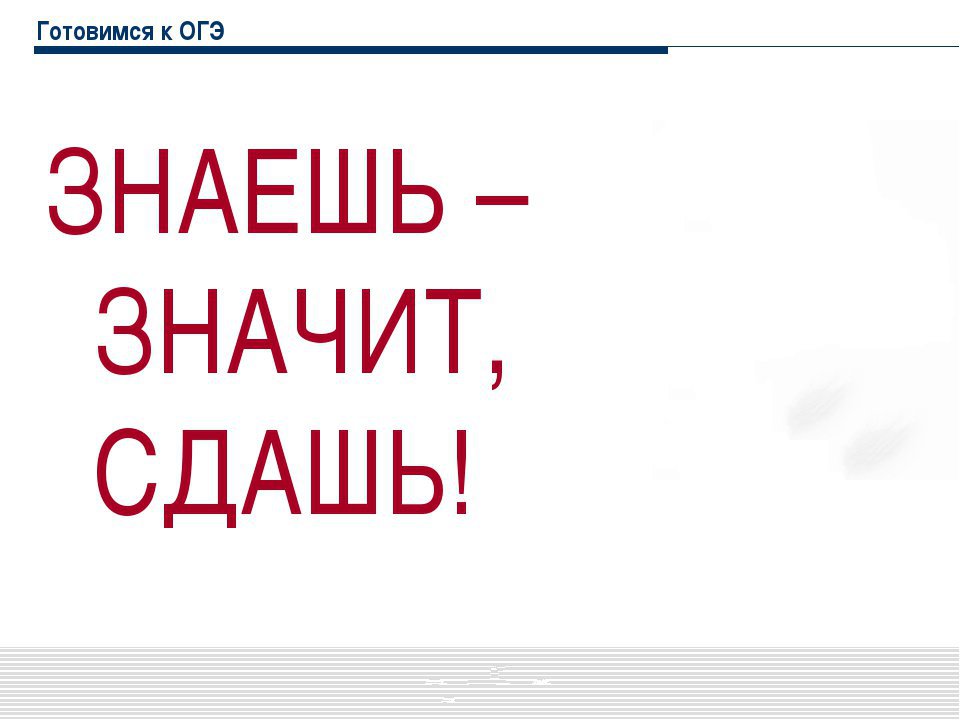 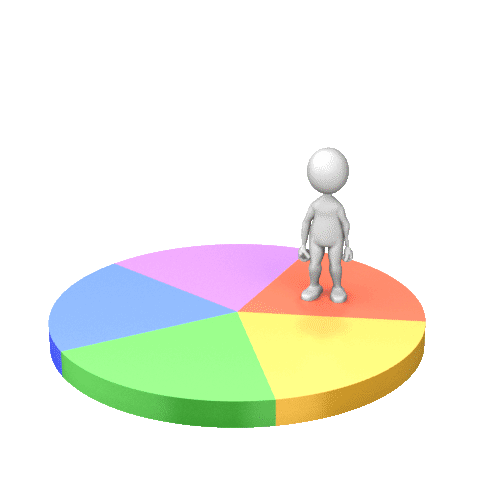 Грамматическая основа предложения
1
2
3
4
5
6
7
8
9
10
11
12
13
14
15
16
нажми
лёшазабилбы/лешазабил
ответ
Лёша очень ловко забил бы этот гвоздь
Выпишите грамматическую основу предложения.
нажми
былоскверно
ответ
На улице было скверно
Выпишите грамматическую основу предложения.
нажми
этопотяжелее
ответ
Это потяжелее голода
Выпишите грамматическую основу предложения.
нажми
можносъесть
ответ
А можно мне съесть это последнее зёрнышко?
Выпишите грамматическую основу предложения.
нажми
выожили
ответ
Игрушки, вы ожили?
Выпишите грамматическую основу предложения.
нажми
заходите
ответ
Заходите, товарищ лейтенант
Выпишите грамматическую основу предложения.
нажми
Онабылаплакса
ответ
Она была страшная плакса
Выпишите грамматическую основу предложения.
нажми
Бимсталугадывать
ответ
Бим постепенно стал даже угадывать некоторые намерения друга
Выпишите грамматическую основу предложения.
нажми
надоостановить
ответ
Надо остановить её!
Выпишите грамматическую основу предложения.
нажми
тьмаохватила|охватилатьма
ответ
Его охватила холодная, как вода, тьма
Выпишите грамматическую основу предложения.
нажми
небудет
ответ
Не будет и тайн, рассказанных верному другу детства Хохолку
Выпишите грамматическую основу предложения.
нажми
сыграйте
ответ
Сыграйте, Яков Ильич
Выпишите грамматическую основу предложения.
нажми
мальчикпоплёлся
ответ
Вздохнув, мальчик уныло поплёлся прочь
Выпишите грамматическую основу предложения.
нажми
онобыло|былооно
ответ
Так оно и было на самом деле
Выпишите грамматическую основу предложения.
нажми
нужнобыловнести
ответ
Их нужно было внести за обучение в первом полугодии
Выпишите грамматическую основу предложения.
нажми
пахло
ответ
Вокруг пахло вечерней прохладой
Выпишите грамматическую основу предложения.
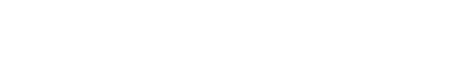 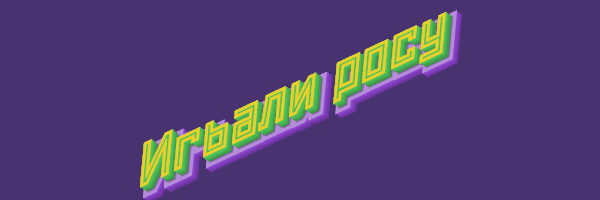